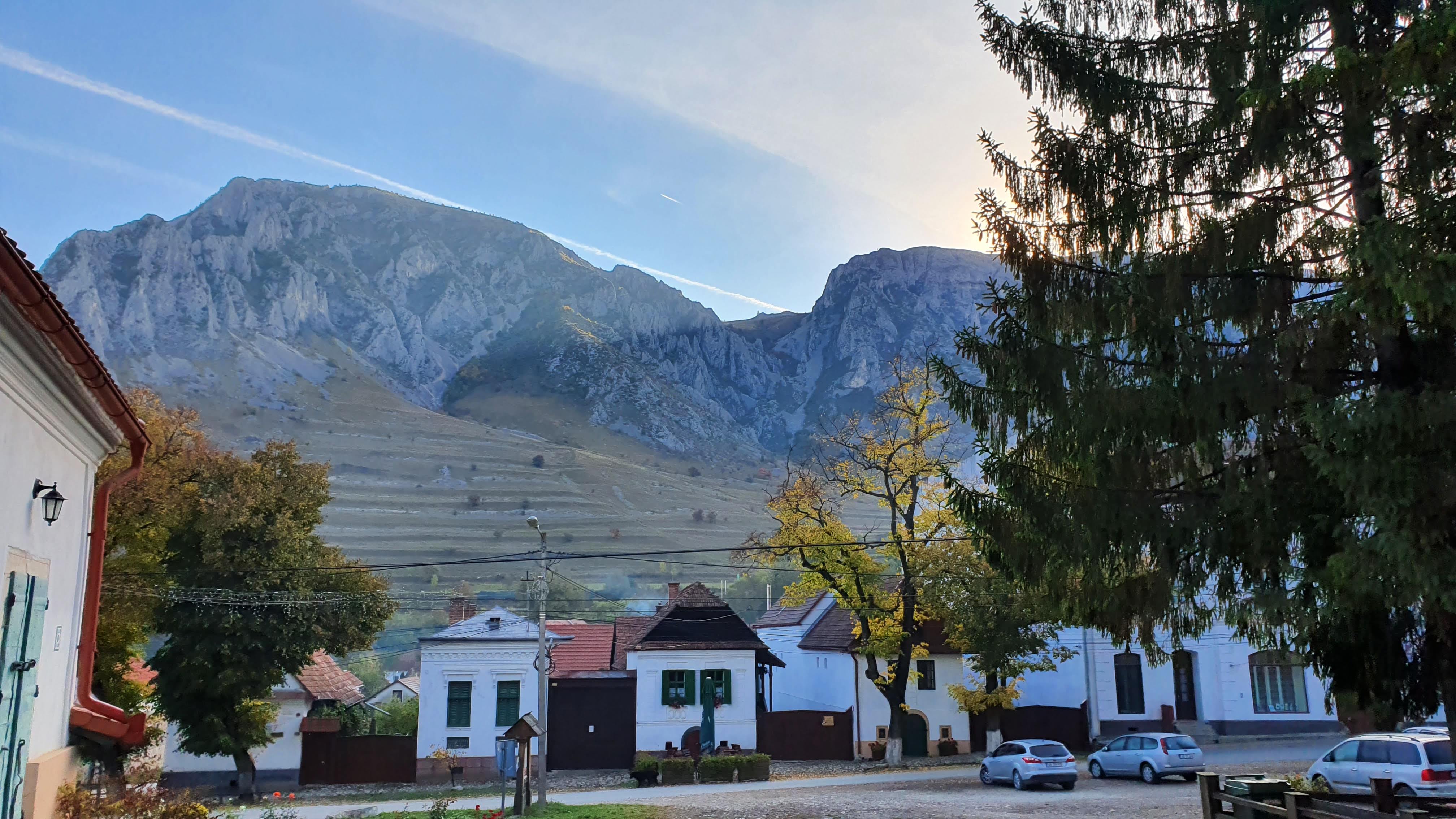 Kirándulásunk Erdélybe
Hat: 19-02-0157 Székely-keresztúr
Időpont: 2021. október 5-10.
Nagy várakozással tekintettünk e kirándulásra, végre eljött ez a nap. Először a Nyugati-Kárpátokon keltünk át diákjaink gyönyörködhetnek a táj szépségében, az ott élő népek
életmódjában.
Tájékoztatást kapnak a Kárpátok e hegyvonulatának kialakulásáról, kitérve az itt rejlő természeti
szépségekre, mint barlangok,
jégbarlangok, vízesések és más mészkő formációk jelenlétére. Torockó az első napi szállásunk. A képen a Tordai-hasadék látható
A szállásadó finom vacsorával várt, majd elfoglaltuk a szobákat.
Reggeli után tanulóink megismerkednek Torockó 18. századbeli építészetével, lakóinak foglalkozásával, a vaskohászattal és a faszén
előállításával. Utunk a Tordai hasadékhoz vezet, megfigyelhetik e tájvédelmi körzet sajátos növény és állatvilágát. Folytatjuk utunkig a Fehéregyházi
Petőfi múzeumot tekintjük meg, ahol velünk tartottak a keresztúri diákok is.
Székelykő túra, pihenő a nyereg tetején.
Keresztúrra érkezve bemutatták vendéglátóink iskolájukat, közös sportvetélkedőn veszünk részt,
ebédünket a Sóskút nevű üdülőövezetben
fogyasztjuk el közösen. Délutánunk programja a Szent Anna tó.
A következő nap csatlakoztak hozzánk a keresztúri diákok is, és ezen a napon a program Gyilkos-tó, Békási szoros  , majd az Ezeréves határ.
Az ezeréves határnál felmásztunk a határvadász kilátójára. Az Őrszem panorámája látható.
Székelykapuk a Szejkén
Ebédelünk a szabadban, csirkemell, sertéstarja volt a piknik jellegű menü.
Este átnéztük az eddig készített képeket. Tanáraink a Gyilkos-tónál.
Csoportunk egy része.
Közös program a Székelykeresztúriakkal, sajnos nagyon elpáholtak. Baráti kapcsolatok születtek, nagy élményt nyújtott az egész kirándulás.
Készítette:Zsámboki Márk és Fehér Zsófia